1D HYDRODYNAMIC THEORY
MIKE 11
Hydrodynamics
Fundamentals
Modelling of unsteady flow is based on three fundamental elements:

 A differential relationship
  expressing the physical
  laws


 A finite difference scheme
  producing a system of
  algebraic equations


 A mathematical algorithm
  to solve these equations
PHYSICAL SYSTEM
River Network
Floodplains
Structures
PHYSICAL LAWS
Conservation of Mass
Conservation of 
Momentum
SCHEMATISE
Represent by a simple 
Equivalent System
DISCRETISE
Express as a Finite 
Difference Relation
NUMERICAL MODEL
© DHI
Hydrodynamics
Saint Venant Equations
General Assumptions:
 Incompressible and  homogeneous fluid
 Flow is one-dimensional  (uniform velocity and  water level in cross-section)
 Bottom slope is small
 Small longitudinal variation  in geometry
 Hydrostatic pressure   distribution
Conservation of Mass
Conservation of Momentum
Conservation of Mass

(Continuity Equation)
Conservation of Momentum (Momentum Equation)
© DHI
h (t+dt)
at time t+dt
h (t)
at time t
Q
dx
Hydrodynamics
Conservation of Mass (Continuity Equation)
Net increase of Mass from Time1 to Time2 = 
	Net Mass Flux into control volume (Time1 to Time2)  + 
		Net Mass Flux out of control volume (Time1 to Time2)
© DHI
h (t)
H
G
P
P + dP
z (t)
F
dx
Hydrodynamics
Conservation of Momentum (Momentum Equation)
Net increase of Momentum from Time1 to Time2 = 
	Net Momentum Flux into control volume (Time1 to Time2)  + 
		Sum of external forces acting over the same time
© DHI
Hydrodynamics
Elements of the Momentum Equation
Momentum 	=   Mass per unit length * Velocity
Momentum Flux	=   Momentum * Velocity
Pressure Force	=   Hydrostatic Pressure P 
Friction Force    	=   Force due to Bed Resistance
Gravity Force	=   Contribution in X-direction
Momentum   =     Momentum Flux       +   Pressure   -   Friction  +   Gravity
© DHI
Hydrodynamics
Elements of the Momentum Equation
Momentum:
Momentum Flux:
Pressure Term:
Friction Term:
Gravity Term:
© DHI
Hydrodynamics
Solving the Differential Momentum Equation
Kinematic Wave
				                  Diffusive Wave
			       Fully Dynamic Wave
© DHI
Wave approximations
Kinematic and Diffusive Wave
Kinematic Wave:

Includes:
   1. Bed Friction Term	
   2. Gravity Term



Applications:
  +  Steep Rivers
  -   Backwater Effects NOT applicable
  -   Tidal Flows NOT applicable
Diffusive Wave:

Includes:
   1. Bed Friction Term	
    2. Gravity Term
   3. Hydrostatic Gradient Term


Applications:
  +  Relatively Steady Backwater Effects
  +  Slowly Propagating Flood Waves
  -   Tidal Flows NOT applicable
© DHI
HIGHER ORDER
FULLY DYNAMIC WAVE:

Modified Bed Friction Term




Steep Channels
Wave approximations
Fully Dynamic Wave
Fully Dynamic Wave:

Includes:
    1. Bed Friction Term	
    2. Gravity Term
   3. Hydrostatic Gradient Term
   4. Acceleration Term

Applications:
  +  Fast Transients
  +  Tidal Flows
  +  Rapidly changing backwater effects
  +  Flood waves
© DHI
h
Q
h
Q
h
Q
h
At structures, momentum  equation replaced by the  energy equation
Finite difference scheme
6 Point Abbott-Ionescu FD Scheme
MIKE11/MOUSE is fully implicit; the finite difference scheme features:
 h-points at every cross-  section and junction
 q-points between h-points  and at structures 
 Solve the continuity  equation between q-points
 Solve the momentum  equation between h-points
Continuity Equation
Momentum Equation
© DHI
Finite difference scheme
6 Point Structure
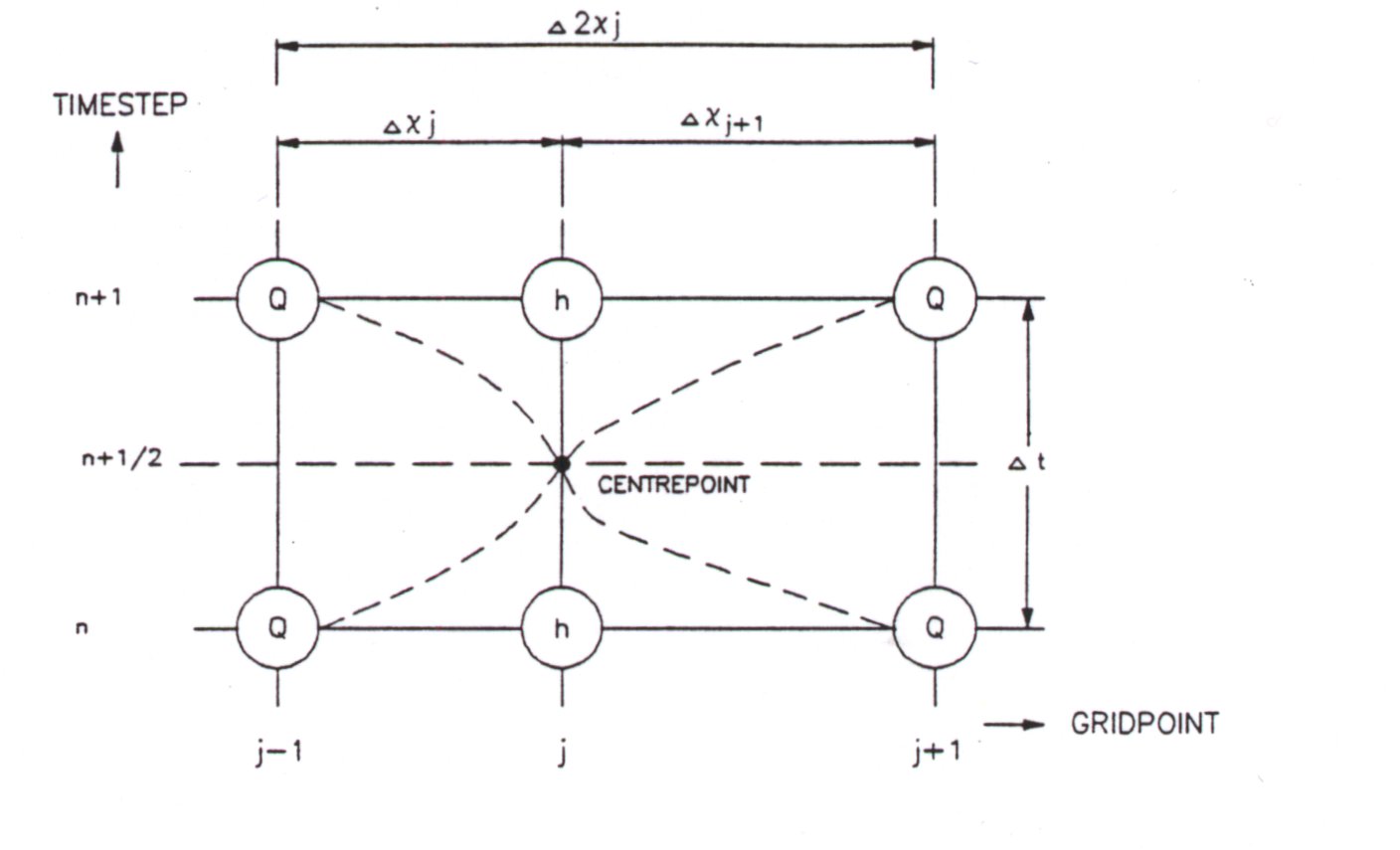 Continuity Equationcentered around h-points





Momentum Equationcentered around Q-points
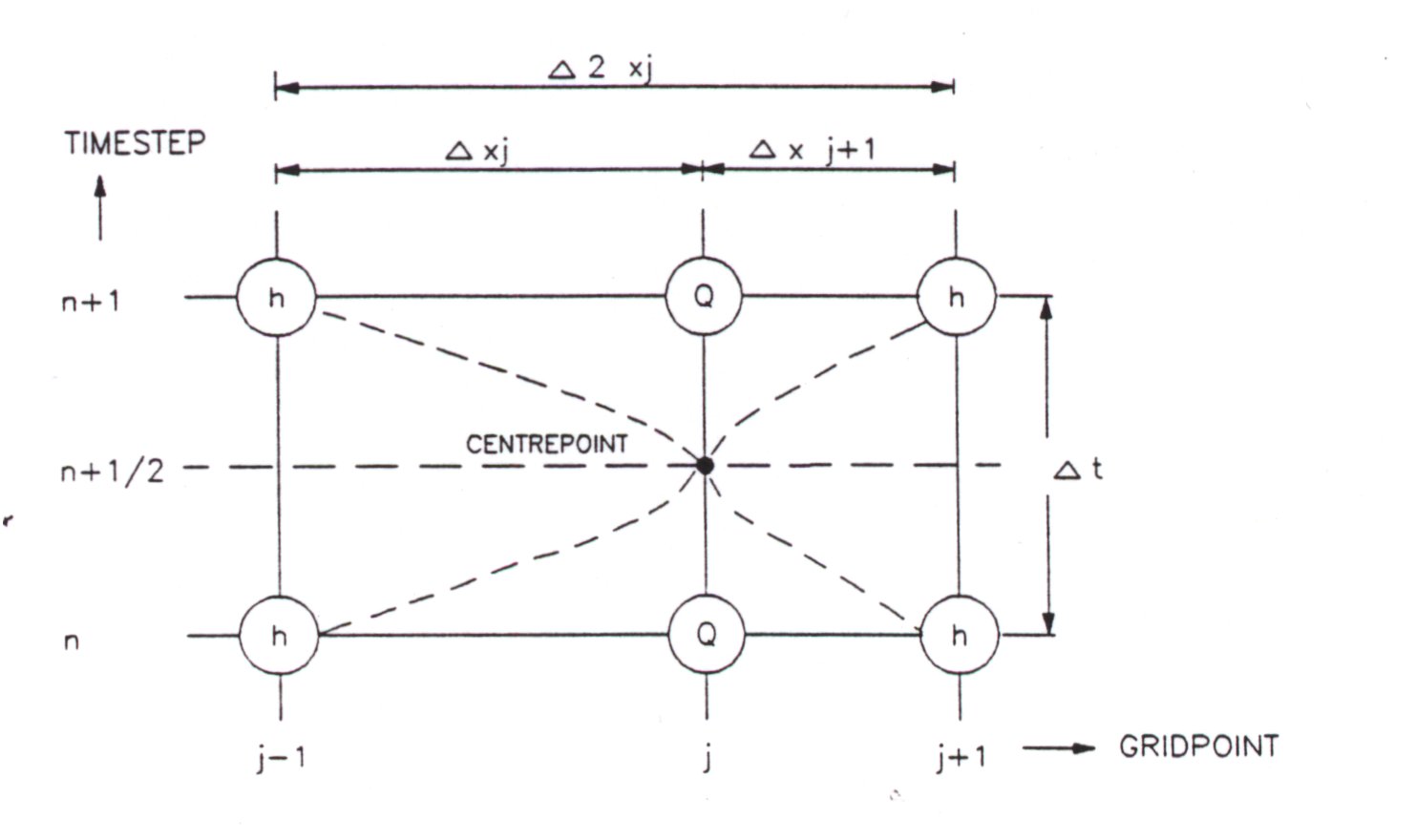 © DHI
Model stability
Courant Condition
Given:		Initial Conditions and Finite Difference		Approximation which is consistent
Then:		Stability is the necessary and sufficient		condition for convergence

Conditional stability is achieved for Courant Number < 1
Courant Number:
Example: D=10, V=1, dX=1000
© DHI
[Speaker Notes: In order to keep the solution of the finite difference solution numerically stable different criteria must be observed]